P. Morettini
La  Fisica  delle  Particelle  a  LHC
Paolo Morettini  - Lab Fis Nucl
5/12/2012
1
LHC
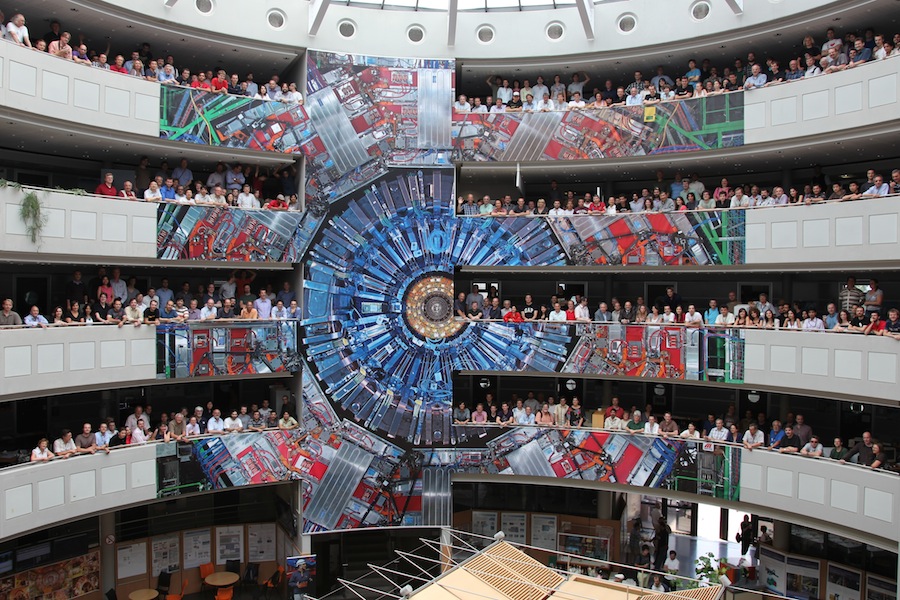 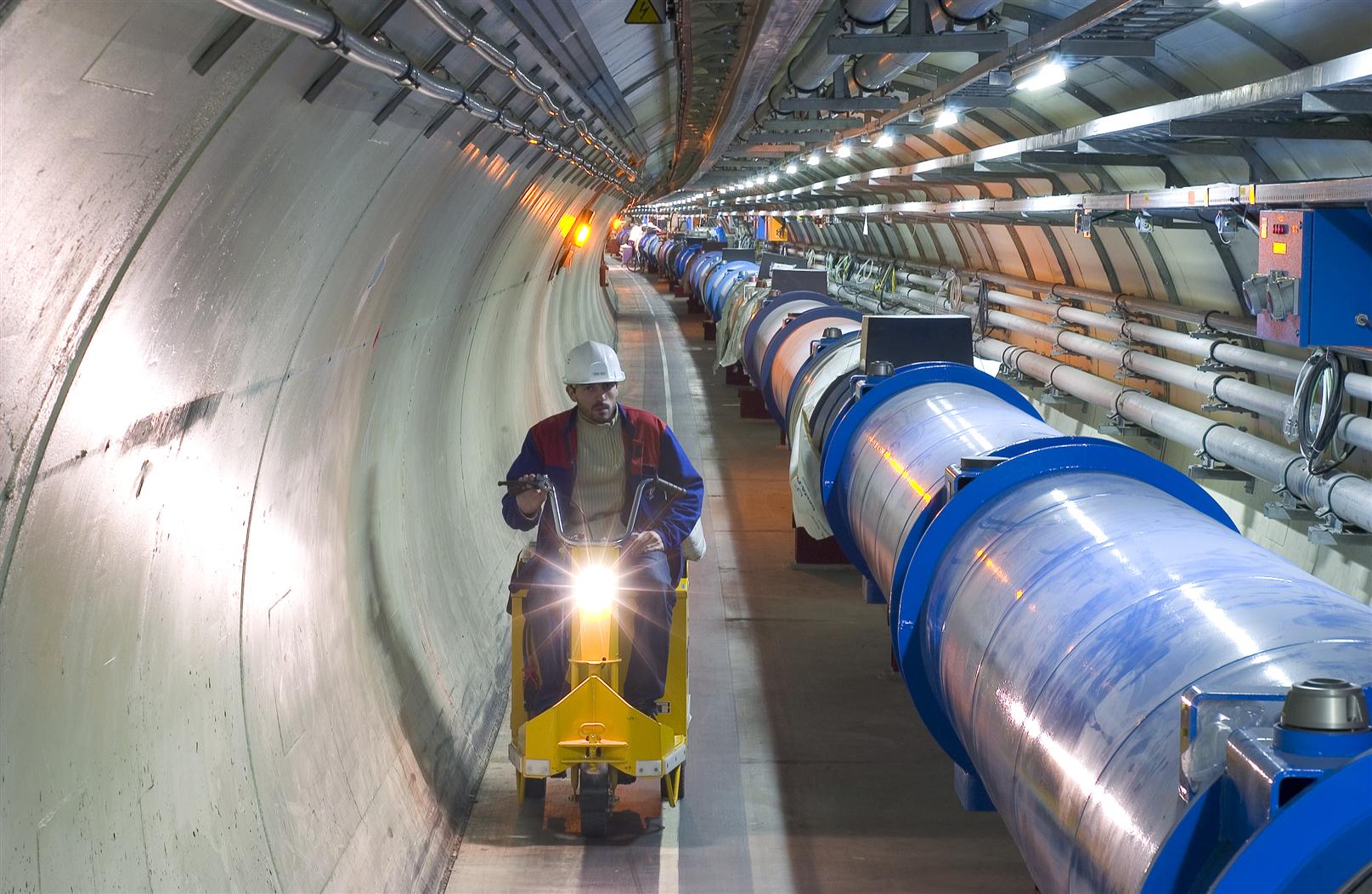 LHC (Large Hadron Collider) è un acceleratore di protoni  in funzione al CERN. 
 Utilizzato da migliaia di fisici di tutto il mondo, che lavorano in quattro esperimenti.
È costato 3 miliardi di euro, e servono 20 milioni all’anno per pagare la bolletta elettrica (consuma 120 MW, cioè come l‘intero cantone di Ginevra).
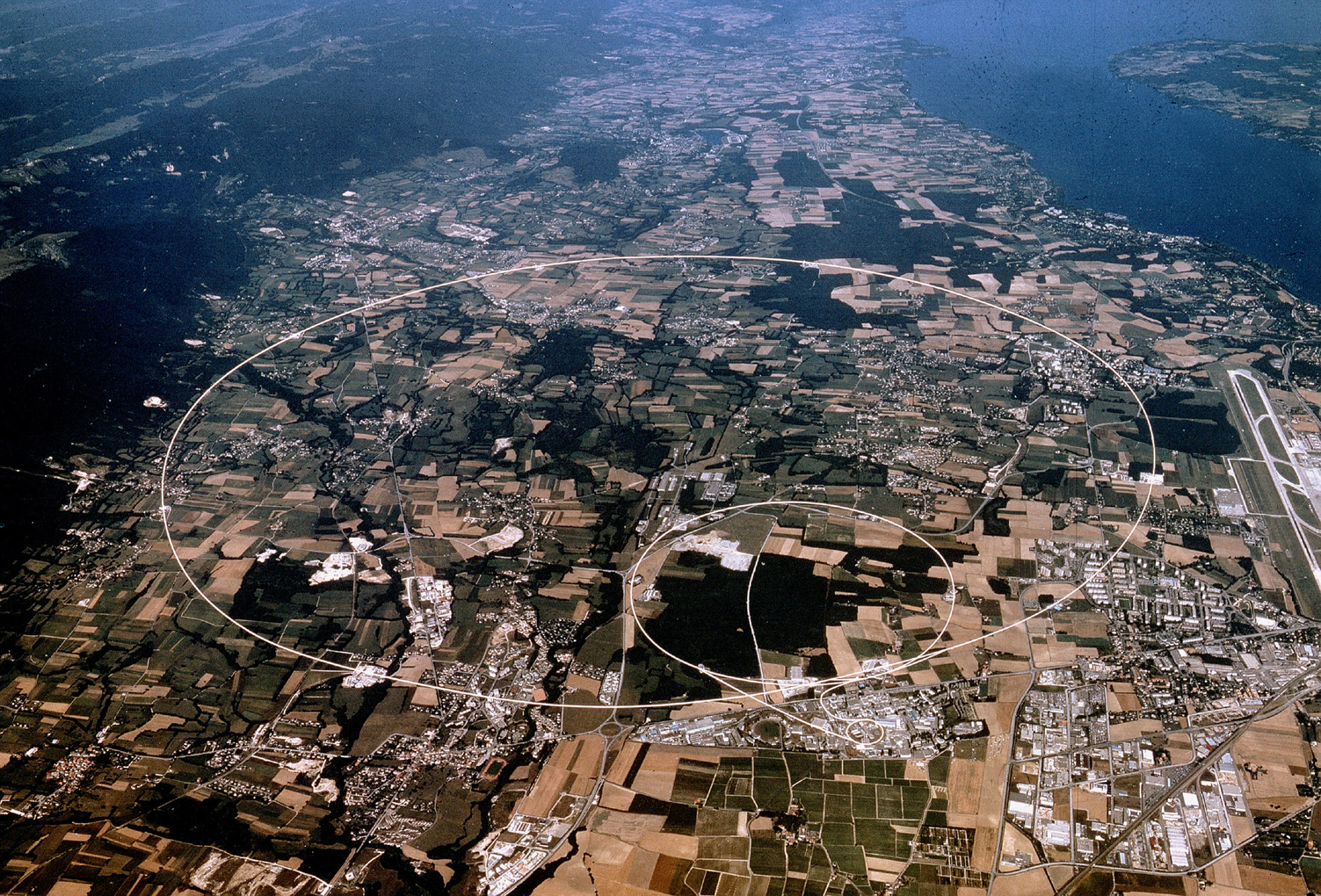 5/12/2012
2
Paolo Morettini  - Lab Fis Nucl
Perche LHC?
LHC è uno strumento per lo studio delle interazioni fondamentali della materia. Le sue caratteristiche consentono di verificare in dettaglio le previsioni del Modello Standard ad energie mai studiate in passato, e di verificarne possibili estensioni.
La recente scoperta del Bosone di Higgs (o meglio di una particella compatibile con l’Higgs) è un esempio delle potenzialità di scoperta di LHC.
Lo scopo delle presentazioni di oggi è di darvi un’idea delle tecniche sperimentali che servono per raggiungere questi risultati.
5/12/2012
3
Paolo Morettini  - Lab Fis Nucl
Il Modello Standard
jet adronico
Formalizzato negli anni ‘60, il MS descrive in modo probabilistico le interazioni tra le particelle elementari, in un ambito quanto-relativistivo.
Massa ed energia sono equivalenti (E=mc2), quindi è possibile creare e distruggere particelle:
e+
g, Z0
q
q
jet adronico
e-
Energia
e-
e+
b
b
11/4/2012
4
Paolo Morettini  - Liceo M. L. King
Urti tra particelle
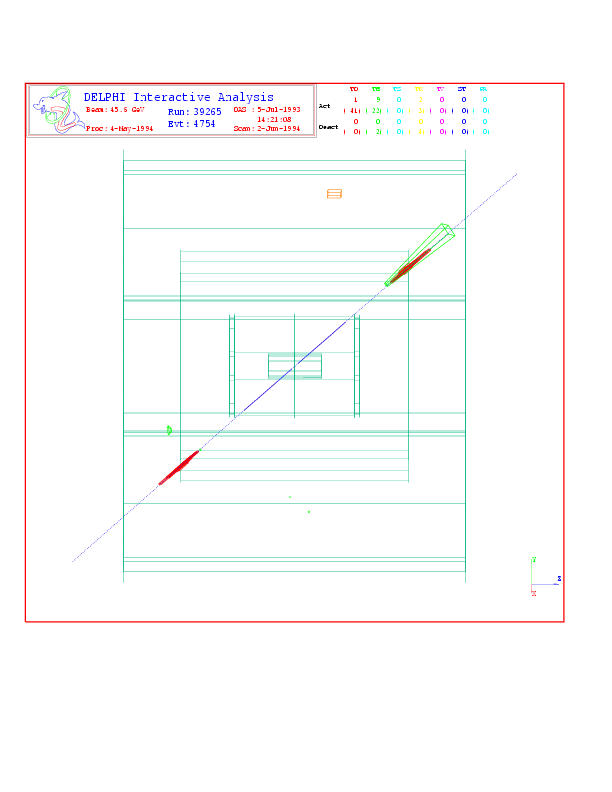 e-
e+
g, Z0
e-
e+
Un elettrone ed un positrone si annichilano. La loro energia viene trasferita a un fotone o a una Z0 che decadono poi un una coppia e+ e-
5/12/2012
5
Paolo Morettini  - Lab Fis Nucl
Urti tra particelle
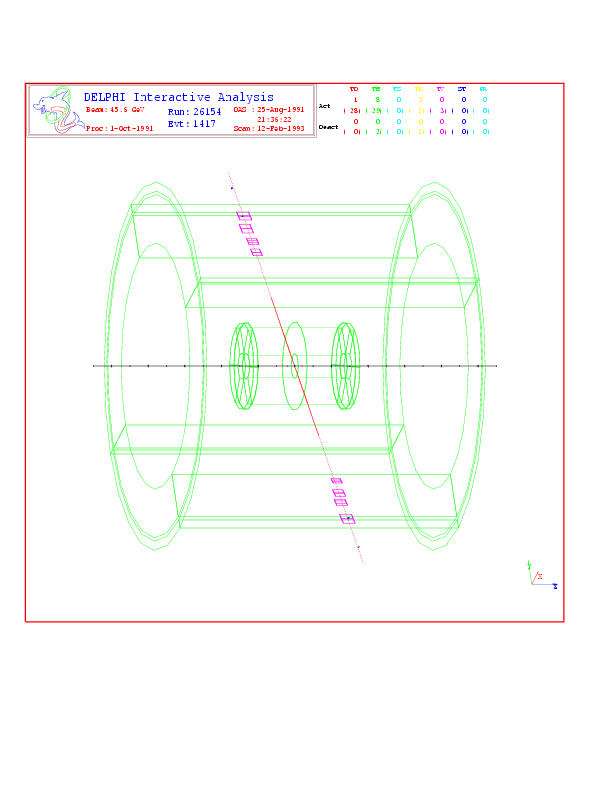 m-
e+
g, Z0
e-
m+
Un elettrone ed un positrone si annichilano. La loro energia viene trasferita a un fotone o a una Z0 che decadono poi un una coppia m+ m-
5/12/2012
6
Paolo Morettini  - Lab Fis Nucl
Urti tra particelle
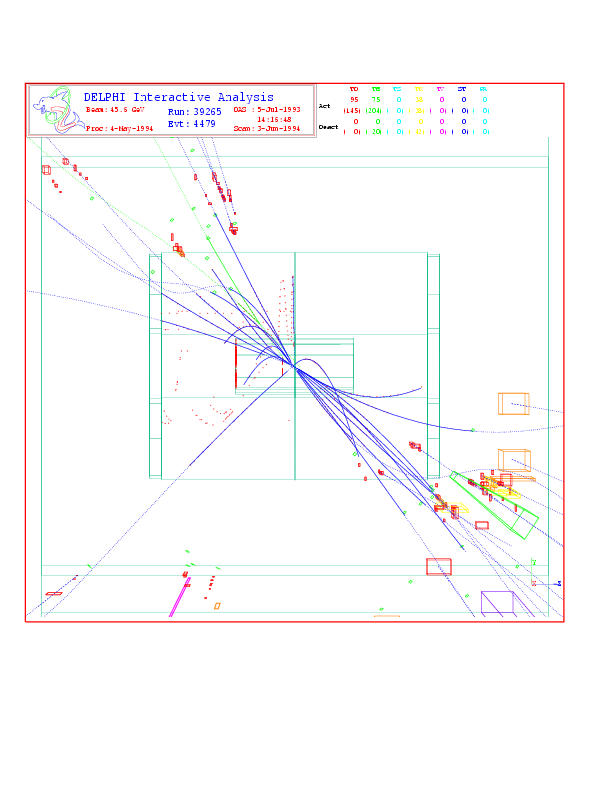 jet adronico
e+
g, Z0
q
q
jet adronico
e-
Un elettrone ed un positrone si annichilano. La loro energia viene trasferita a un fotone o a una Z0 che decadono poi un una coppia qq
5/12/2012
7
Paolo Morettini  - Lab Fis Nucl
Acceleratori di particelle
Esistono sorgenti naturali di particelle: ad esempio, dal sole e dal cosmo riceviamo intensi flussi di particelle di diversi tipi ed energie.
Tuttavia gli acceleratori di particelle costituiscono il modo più comodo di produrre e studiare particelle.
 Si accelerano particelle «comuni» (elettroni, protoni) e si provocano urti con bersagli fissi (nuclei) o altri fasci di particelle.
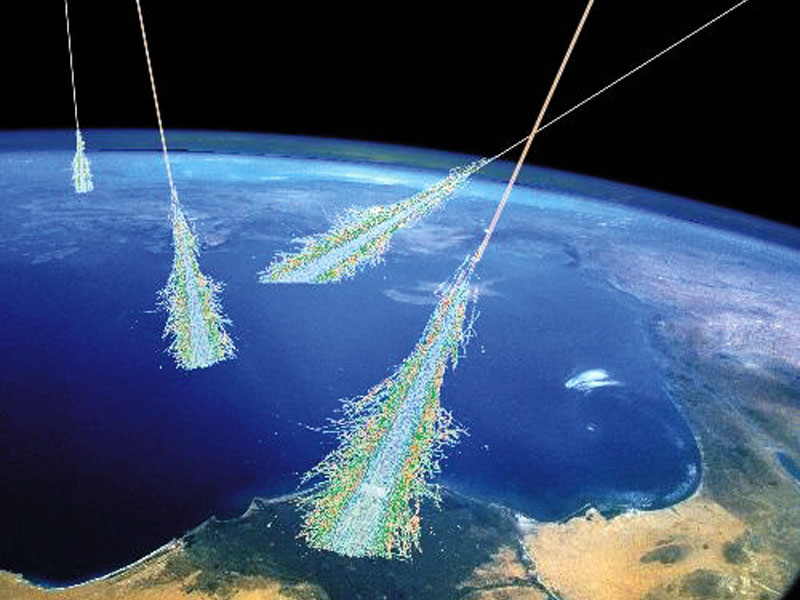 5/12/2012
8
Paolo Morettini  - Lab Fis Nucl
Acceleratori di particelle
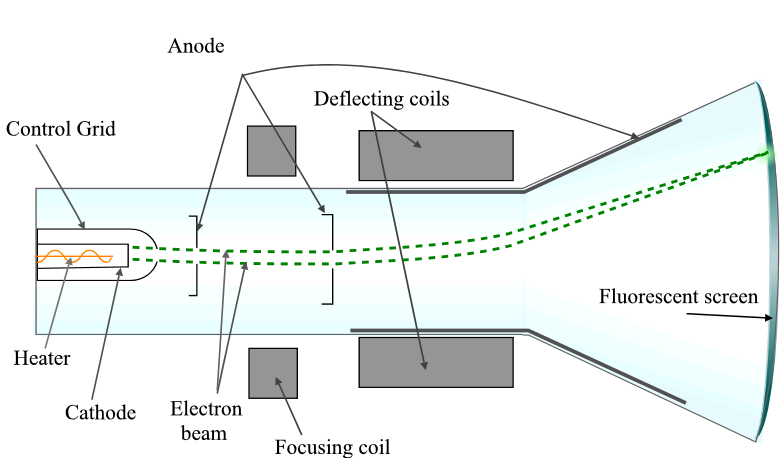 Il tubo catodico del vostro vecchio televisore è un semplice acceleratore di elettroni: con un campo elettrico di qualche kV si puo accelerare un elettrone all’energia di qualche keV.
I moderni acceleratori possono arrivare a qualche TeV ( 1 TeV = 1012 eV).
5/12/2012
9
Paolo Morettini  - Lab Fis Nucl
Acceleratori di particelle
I parametri chiave per un acceleratore sono l’energia massima e la quantità di collisioni che possono essere generate (luminosità).
Energia maggiore consente di produrre, negli urti, particelle di massa maggiore.
Luminosità elevata significa capacita di generare eventi molto rari in tempi ragionevoli.
Interaction Point
Bunch spacing
Bunches
5/12/2012
10
Paolo Morettini  - Lab Fis Nucl
11/4/2012
11
Paolo Morettini  - Liceo M. L. King
PEP - II
PEP-II è un acceleratore lineare di elettroni che si trova a SLAC, vicino a San Francisco. La parte lineare termina con due anelli di accumulazione dove si possono realizzare collisioni tra fasci (9 Gev e-/3.1 GeV e+).
A PEP-II ha operato l’esperimento BaBar, che studia la violazione di CP nel sistema dei mesoni con beauty.
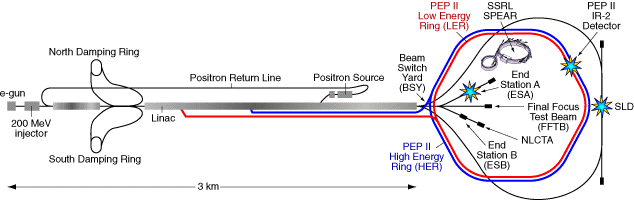 5/12/2012
12
Paolo Morettini  - Lab Fis Nucl
KEKB
KEKB è un acceleratore asimmetrico di elettroni /positroni  (8 Gev e-/3.5 GeV e+).
KEKB si trova a Tsukuba, vicino a Tokyo.
A KEKB opera attualmente l’esperimento Belle, anch’esso dedicato allo studio la violazione di CP nel sistema dei mesoni con beauty.
5/12/2012
13
Paolo Morettini  - Lab Fis Nucl
Tevatron
Il Tevatron è un acceleratore protone - antiprotone da 1 TeV per fascio che si trova a Fermilab, vicino a Chicago.
Al Tevatron ha operato CDF, un esperimento che è stato in presa dati per circa 15 anni.
A CDF è stato scoperto il quark top, e sono state svolte misure di precisione nel settore degli adroni con beauty.
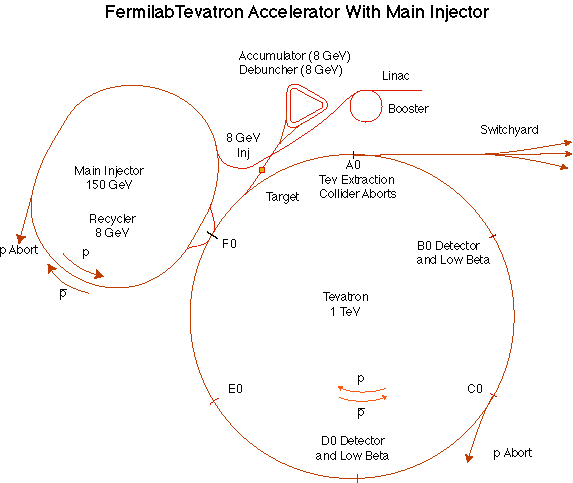 5/12/2012
14
Paolo Morettini  - Lab Fis Nucl
Il complesso del CERN
5/12/2012
15
Paolo Morettini  - Lab Fis Nucl
Il complesso del CERN
L’SPS è un acceleratore circolare in grado di accelerare elettroni, protoni e ioni di piombo. È stato (e sarà) usato sia come iniettore per altri acceleratori, sia come collider protone-antiprotone a 300 GeV per fascio. In questa modalità ha permesso agli esperimenti UA1 e UA2 la scoperta del W e dello Z.
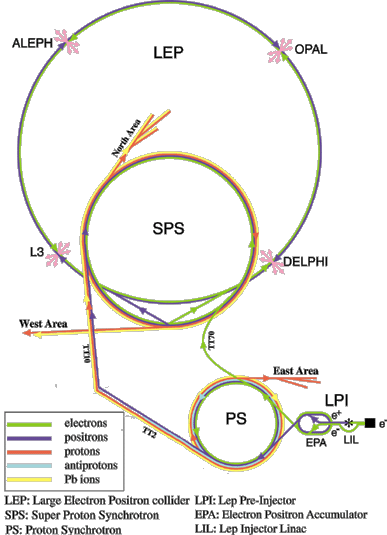 5/12/2012
16
Paolo Morettini  - Lab Fis Nucl
Il complesso del CERN
L’SPS è un acceleratore circolare in grado di accelerare elettroni, protoni e ioni di piombo. È stato (e sarà) usato sia come iniettore per altri acceleratori, sia come collider protone-antiprotone a 300 GeV per fascio. In questa modalità ha permesso agli esperimenti UA1 e UA2 la scoperta del W e dello Z.
Il LEP è un collider elettrone-positrone con energie nel centro di massa fino a 200 GeV. Ha permesso a quattro esperimenti (ALEPH, DELPHI, L3 ed OPAL) une serie impressionante di misure di altissima precisione in tutti i settori del Modello Standard.
5/12/2012
17
Paolo Morettini  - Lab Fis Nucl
Il complesso del CERN
Il LEP è un collider elettrone-positrone con energie nel centro di massa fino a 200 GeV. Ha permesso a quattro esperimenti (ALEPH, DELPHI, L3 ed OPAL) une serie impressionante di misure di altissima precisione in tutti i settori del Modello Standard.
LHC è il nuovo acceleratore del CERN, in presa dati dal 2009.
È installato nel nel tunnel del LEP (circonferenza 27 km).
È un acceleratore protone-protone a 7+7 TeV e Pb-Pb a 2.8+2.8 TeV per nucleone.
5/12/2012
18
Paolo Morettini  - Lab Fis Nucl
Caratteristiche di LHC
LHC è stato progettato per consentire l’analisi di eventi molto rari ad energie elevate. Accelera protoni fino a 7 TeV, e produce fino a 800 milioni di collisioni al secondo.
Sofisticatissime tecnologie magnetiche, criogeniche e di vuoto sono indispensabili per il suo funzionamento.
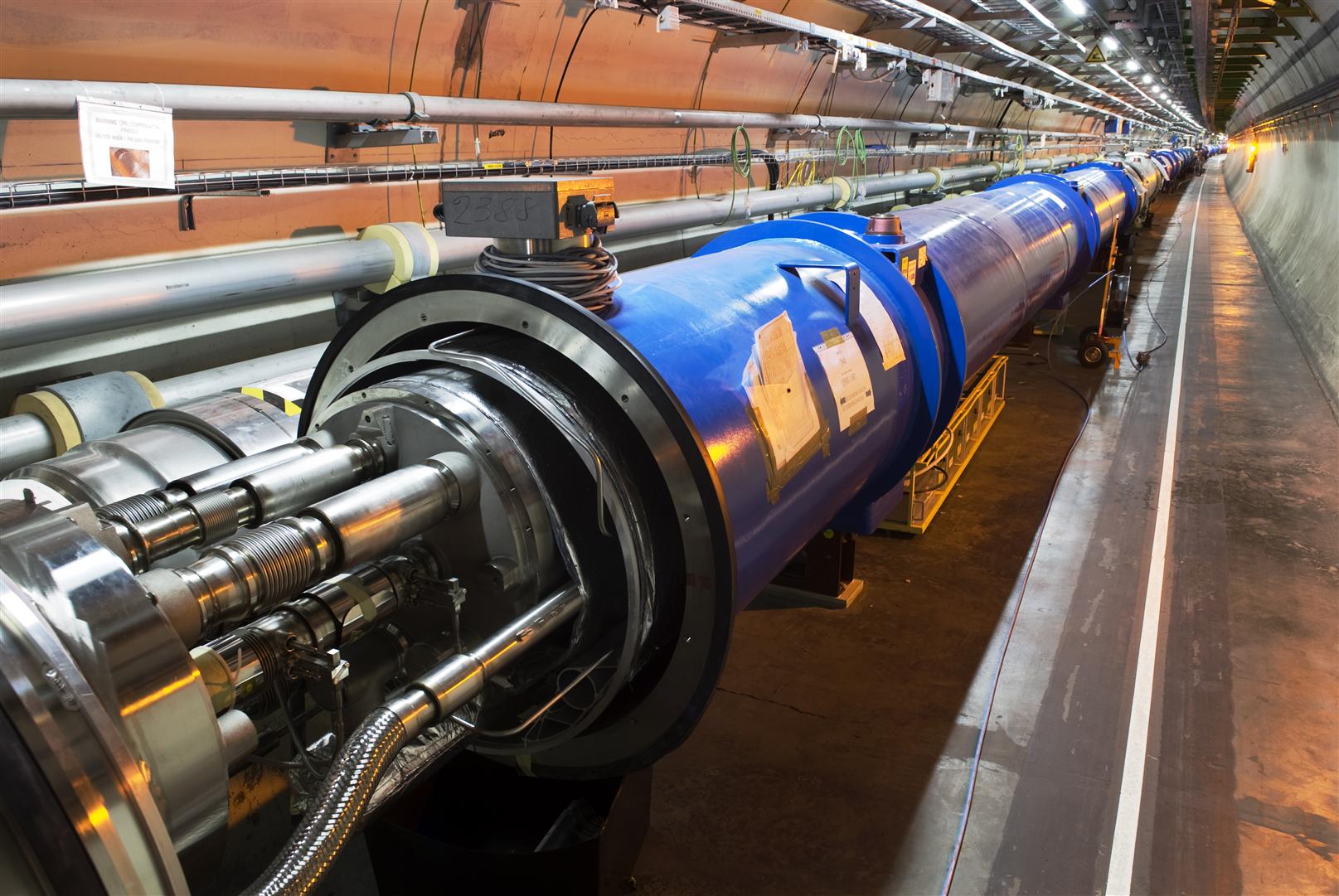 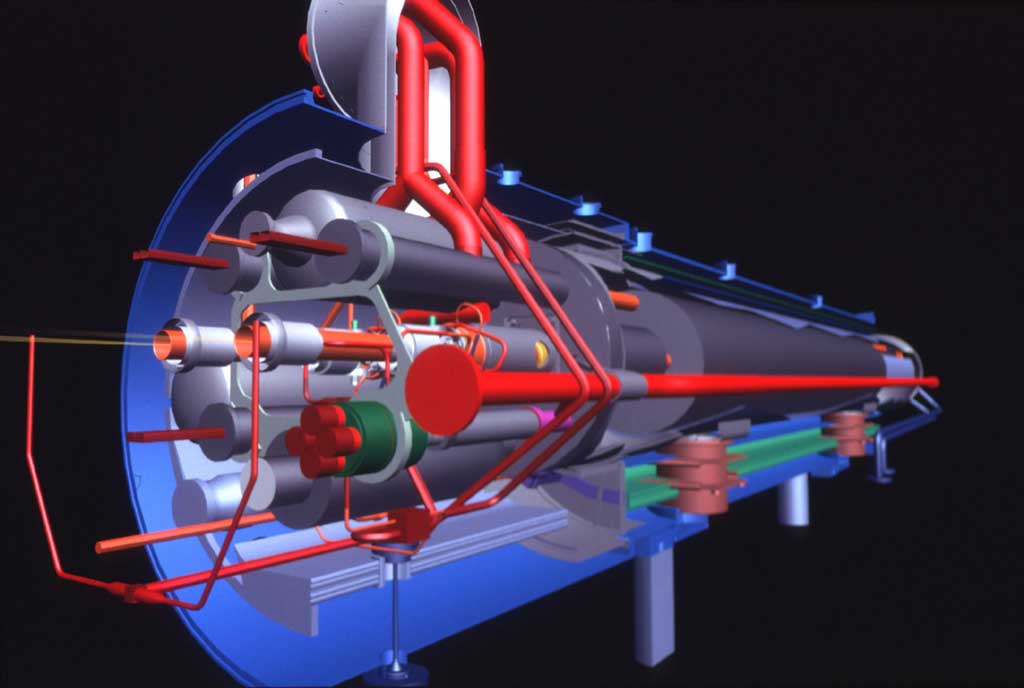 5/12/2012
19
Paolo Morettini  - Lab Fis Nucl
Booom !!
Si sa che non tutte le ciambelle riescono con il buco.
Cosi è capitato che il 19 Settembre 2008, a causa di una connessione difettosa tra due cavi superconduttori, si è verificato un quench non molto controllato in un magnete.
Il calore sviluppato ha provocato una rapida evaporazione dell’elio superfluido (1.9 K) usato per il raffreddamento. Sfortunatamente la valvola di sfogo era troppo piccola (la ciambella senza buco), il che ha generato un’esplosione ed il successivo rilascio di svariate tonnellate di elio nel tunnel. La riparazione   è durata più di un anno.
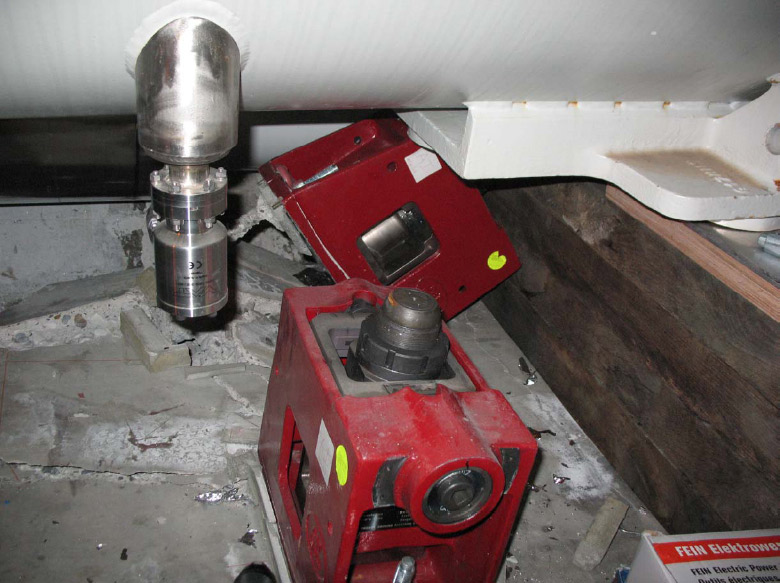 11/4/2012
20
Paolo Morettini  - Liceo M. L. King
LHC 2012: nuovo record di energia
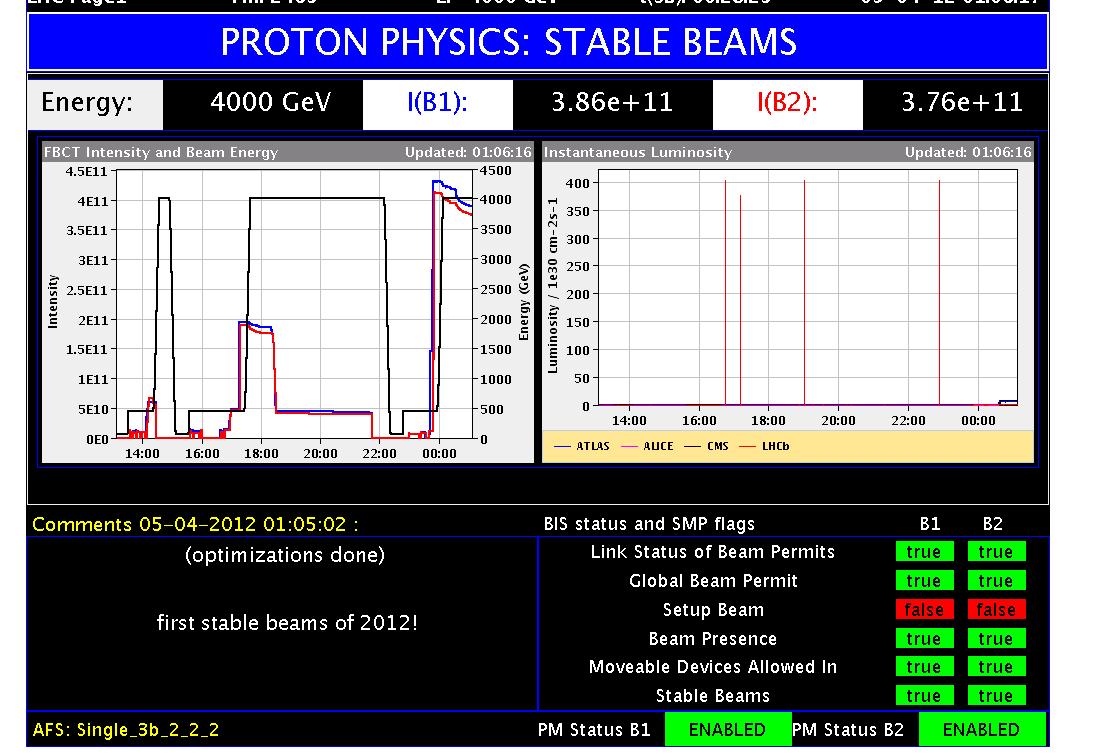 4+4 TeV !!
5/12/2012
21
Paolo Morettini  - Lab Fis Nucl
LHC 2012: Luminosità di picco
Dopo i problemi iniziali, LHC funziona molto bene e, nei run del 2010, 11 e 12 ha consentito la raccolta di grandi quantità di dati
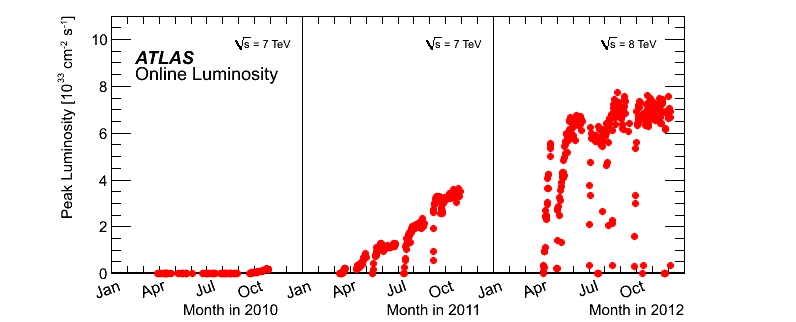 Luminosità di progetto
1034 cm-2 s-1
5/12/2012
22
Paolo Morettini  - Lab Fis Nucl
LHC 2012: Luminosità totale
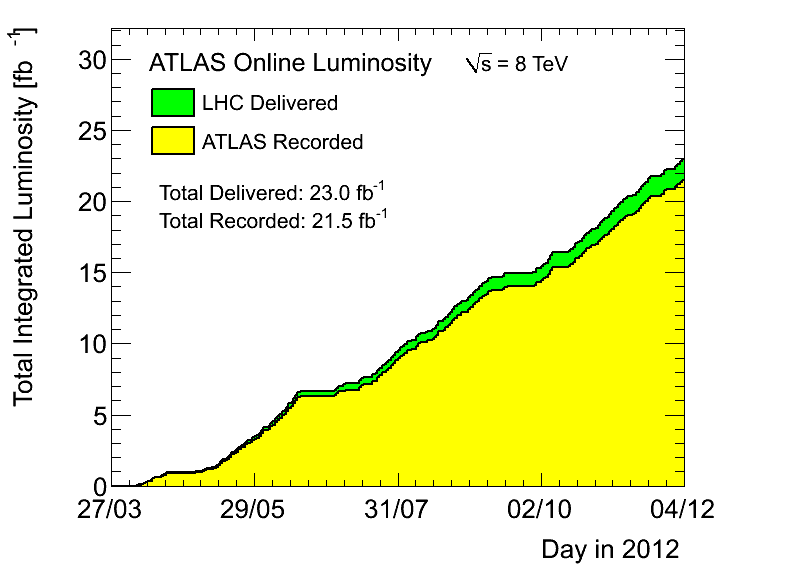 5/12/2012
23
Paolo Morettini  - Lab Fis Nucl
Gli esperimenti
Una volta prodotte le particelle che ci interessano è necessario “fotografarle” prima che decadano nuovamente in materia ordinaria. Per questo sono necessari complessi sistemi di rivelatori che consentano di acquisire ed archiviare tutte le informazioni necessarie a studiare e comprendere il processo fisico a cui si è interessati. Questo è quel che si definisce un esperimento.
Nel seguito diamo un rapidissimo sguardo agli esperimenti attualmente in corso a LHC e alle loro caratteristiche generali.
5/12/2012
24
Paolo Morettini  - Lab Fis Nucl
CMS @ LHC
5/12/2012
25
Paolo Morettini  - Lab Fis Nucl
LHCb @ LHC
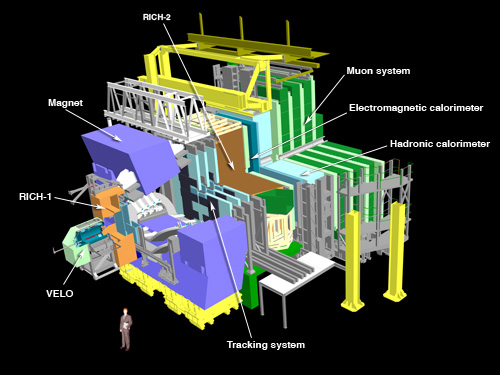 5/12/2012
26
Paolo Morettini  - Lab Fis Nucl
ALICE @ LHC
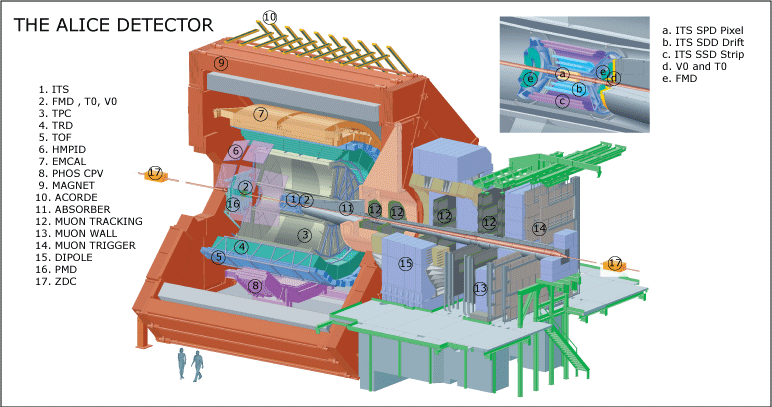 5/12/2012
27
Paolo Morettini  - Lab Fis Nucl
ATLAS @ LHC
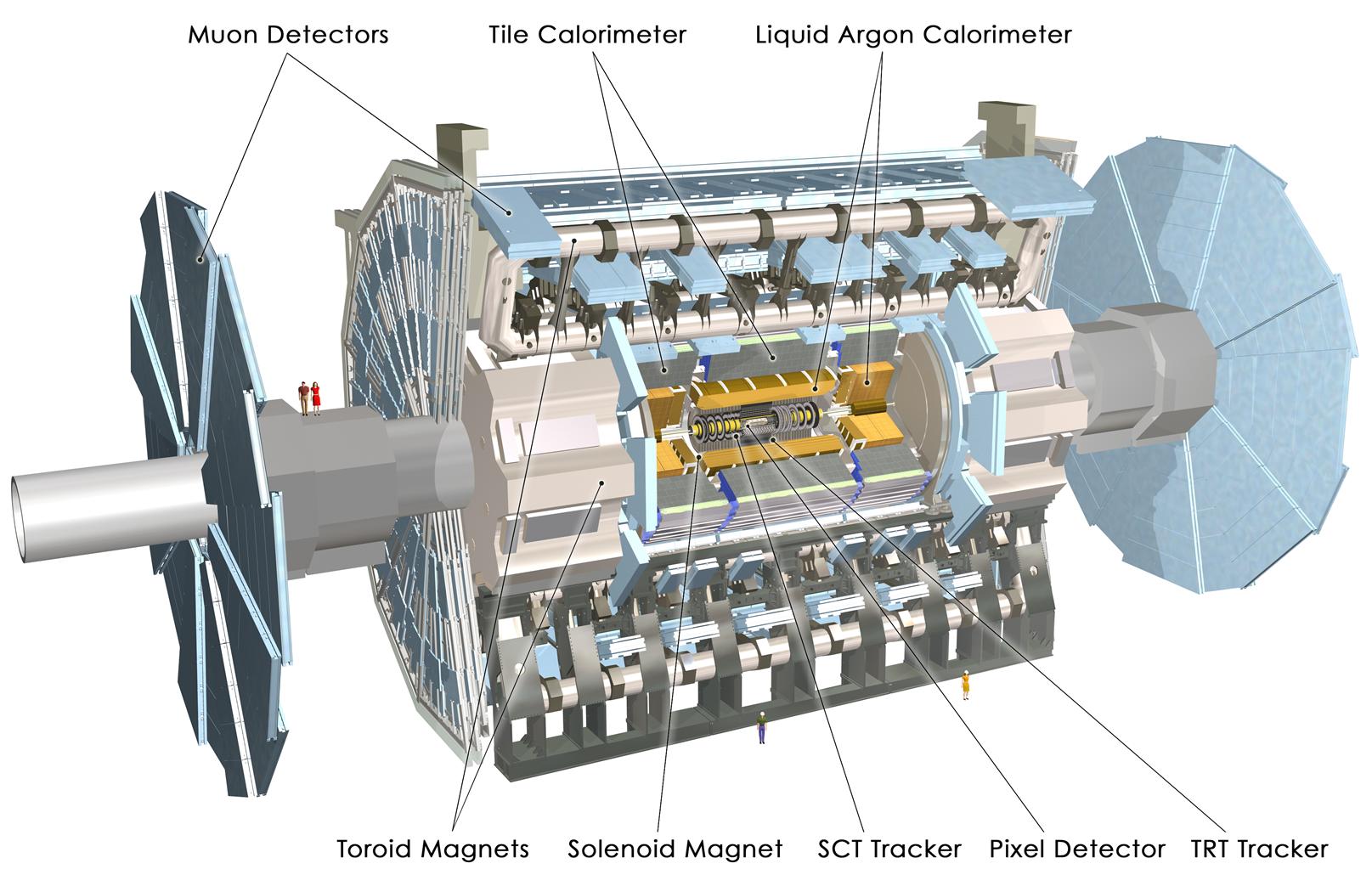 5/12/2012
28
Paolo Morettini  - Lab Fis Nucl
Principio di funzionamento di un rivelatore di particelle
11/4/2012
29
Paolo Morettini  - Liceo M. L. King
Installazione del rivelatore ATLAS in caverna: 2003-2008
11/4/2012
30
Paolo Morettini  - Liceo M. L. King
ATLAS @ LHC
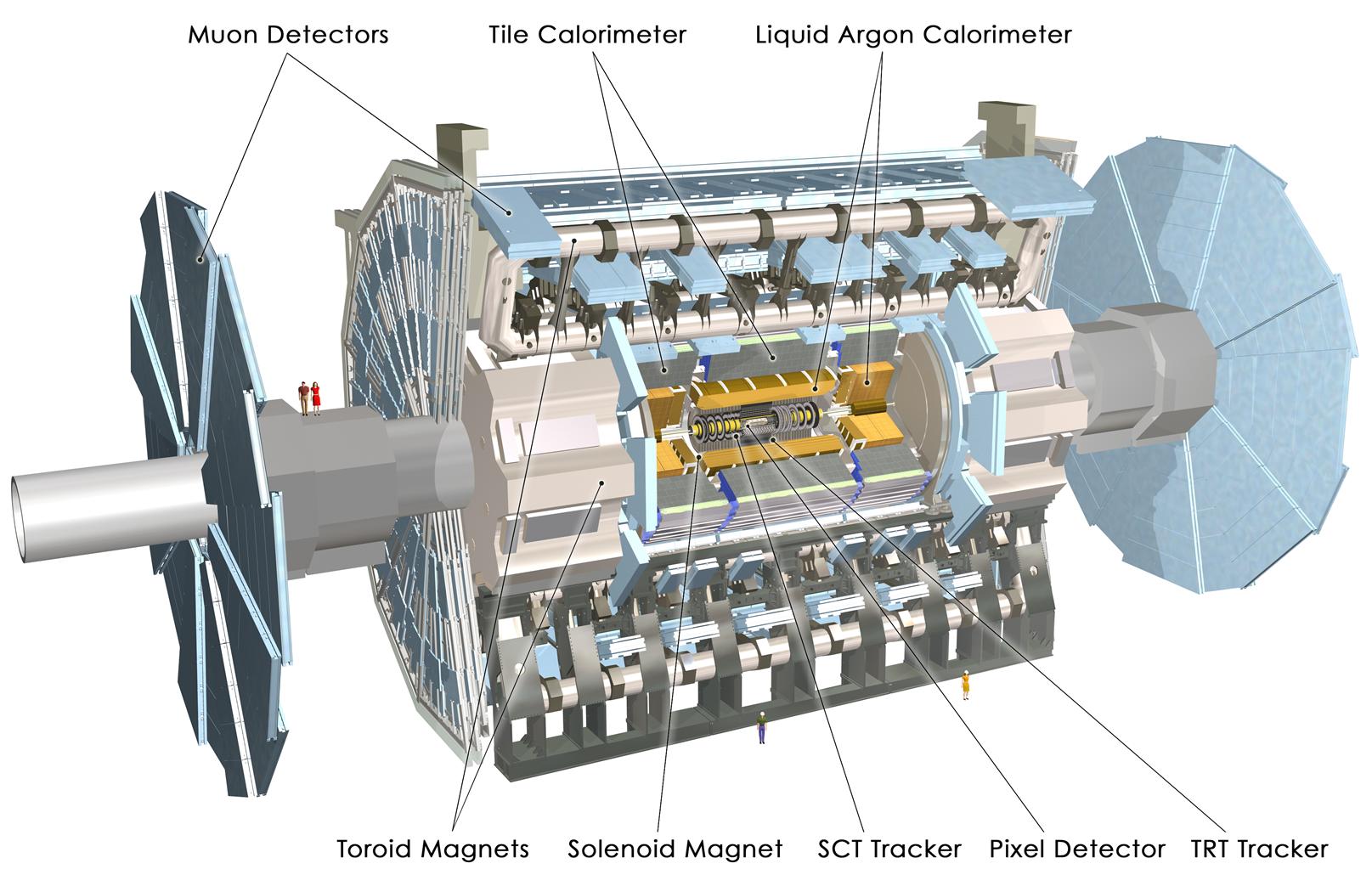 Liquid Argon calorimeter
Muon Detector
Tile Calorimeter
Muon spectrometer
m tracking

MDT (Monitored drift tubes)
CSC (Cathode Strip Chambers)
RPC (Resistive Plate Chamber) Trigger
TGC (Thin Gas Chamber) Trigger
4T Toroid Magnet
3 Level Trigger system 

L1 – hardware – 100 kHz 2.5 ms latancy
L2 – software – 3-4 kHz 10 ms latancy
EF – software – 100 Hz 1-2 s latancy
Inner Detector (ID)
Tracking

Silicon Pixel 50 x 400 mm2
Silicon Strips (SCT) 80 mm stereo
Transition Radiation Tracker (TRT) up to 36 points/track
2T Solenoid Magnet
Calorimeter system
EM and Hadr energy

Liquid Ar (LAr) EM barrel and end-cap
LAr Hadronic end-cap
Tile calorimeter (Fe – scintillator) hadronic barrel
Toroid Magnet
Solenoid Magnet
SCT
Pixel
TRT
5/12/2012
31
Paolo Morettini  - Lab Fis Nucl
Ricostruzione degli eventi
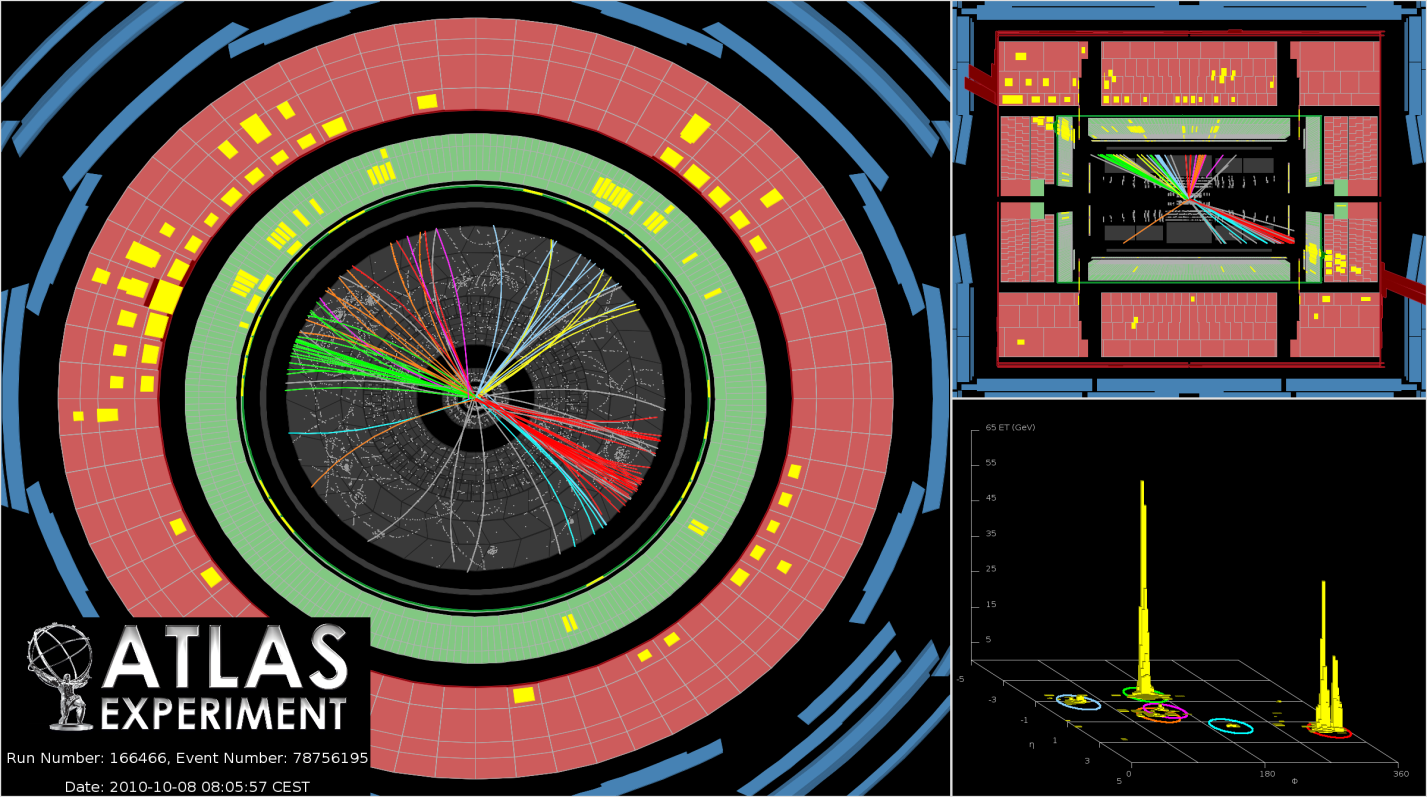 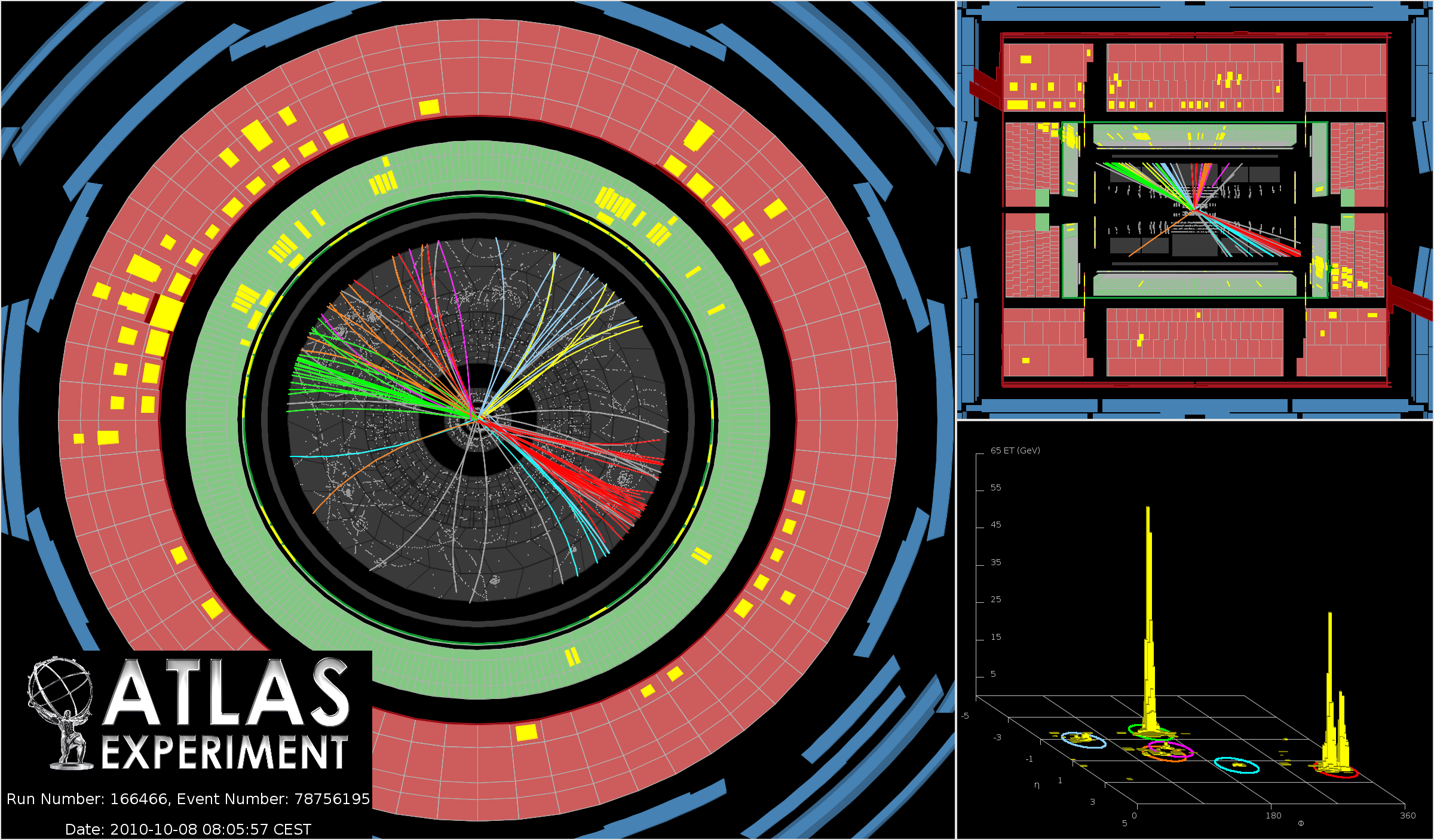 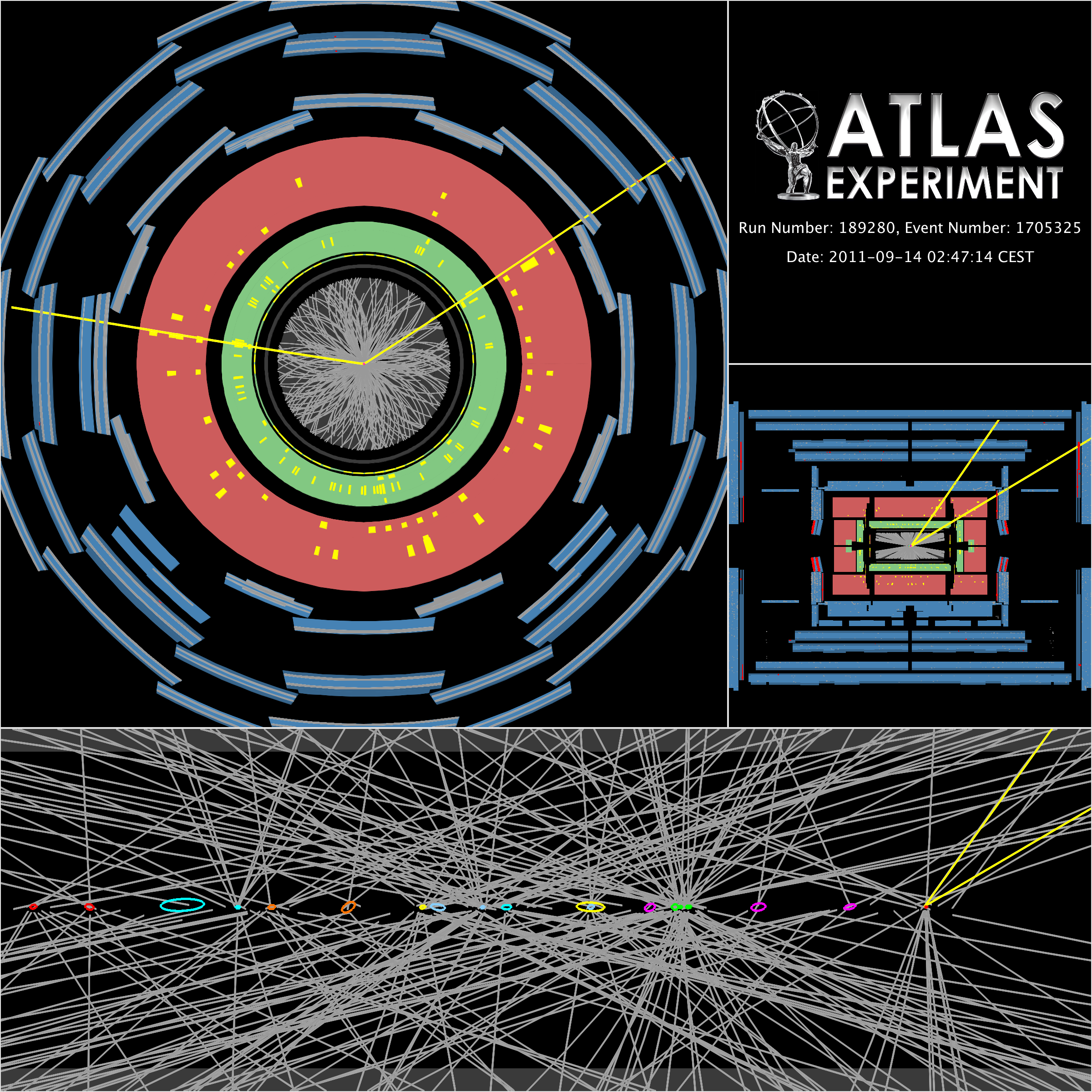 ATLAS possiede circa 100 milioni di canali di lettura indipendenti. Ciascuno registra, ogni 25 ns,  il segnale generato dalla particelle in transito e lo digitalizza (fino a 20 collisioni per bunch crossing).
Un sofisticato sistema di acquisizione ed elaborazione dati in tempo reale consente di selezionare gli eventi interessanti e passare dai dati grezzi alla ricostruzione delle proprietà fisiche.
5/12/2012
32
Paolo Morettini  - Lab Fis Nucl
Trigger e Data Acquisition
Vista l’elevatissima frequenza di collisioni a LHC, i sistemi Trigger/DAQ hanno richiesto particolare attenzione.
Un evento di un esperimento LHC digitalizzato occupa in media 10 MB. Vengono prodotte 4 107 interazioni al secondo. Quindi il volume complessivo di dati prodotto è di 400 TB/sec. Ovviamente è impossibile manipolare una simile quantità di dati, per cui si deve operare una selezione e memorizzare solo gli eventi potenzialmente interessanti. Questo è il compito del sistema di Trigger.
Usualmente gli esperimenti hanno un trigger organizzato su più livelli. Ogni livello analizza solo gli eventi accettati dal livello precedente. L’analisi diventa progressivamente più raffinata e progressivamente più lenta.
5/12/2012
33
Paolo Morettini  - Lab Fis Nucl
p p crossing rate 40 MHz (L=1033- 4×1034cm-2 s-1)
25 ns
40 MHz
Level 1
» ms
100 kHz
Level 2
» ms
1 kHz
Level 3
Il Trigger a LHC
A LHC il Trigger di primo livello impiega qualche ms a prendere una decisione, ma gli eventi si susseguono ogni 25 ns. È quindi necessario elaborare molti eventi in parallelo per non sprecare la luminosità che si ha a disposizione.
» s
5/12/2012
34
Paolo Morettini  - Lab Fis Nucl
TDAQ di ATLAS
Sul rivelatore
108 canali indipendenti
Dal rivelatore ai buffers in sala conteggio
104 link ottici
Dai buffers all’event builder
103 link ottici
5/12/2012
35
Paolo Morettini  - Lab Fis Nucl
Il TDAQ di ATLAS
I calcoli necessari per selezionare gli eventi in tempo reale sono eseguiti su batterie di processori commerciali interconnessi da una rete molto veloce che consente di raggiungere il rate massimo di 100 kHz al Livello 1.
La farm di trigger è al momento realizzata con circa  
10000 cores, che possono essere usati sia per il Livello 2 che per il Livello 3 (Event Filter). Immediatamente dopo l’acquisizione, i dati sono disponibili per l’analisi off-line, nei centri di calcolo di ATLAS.
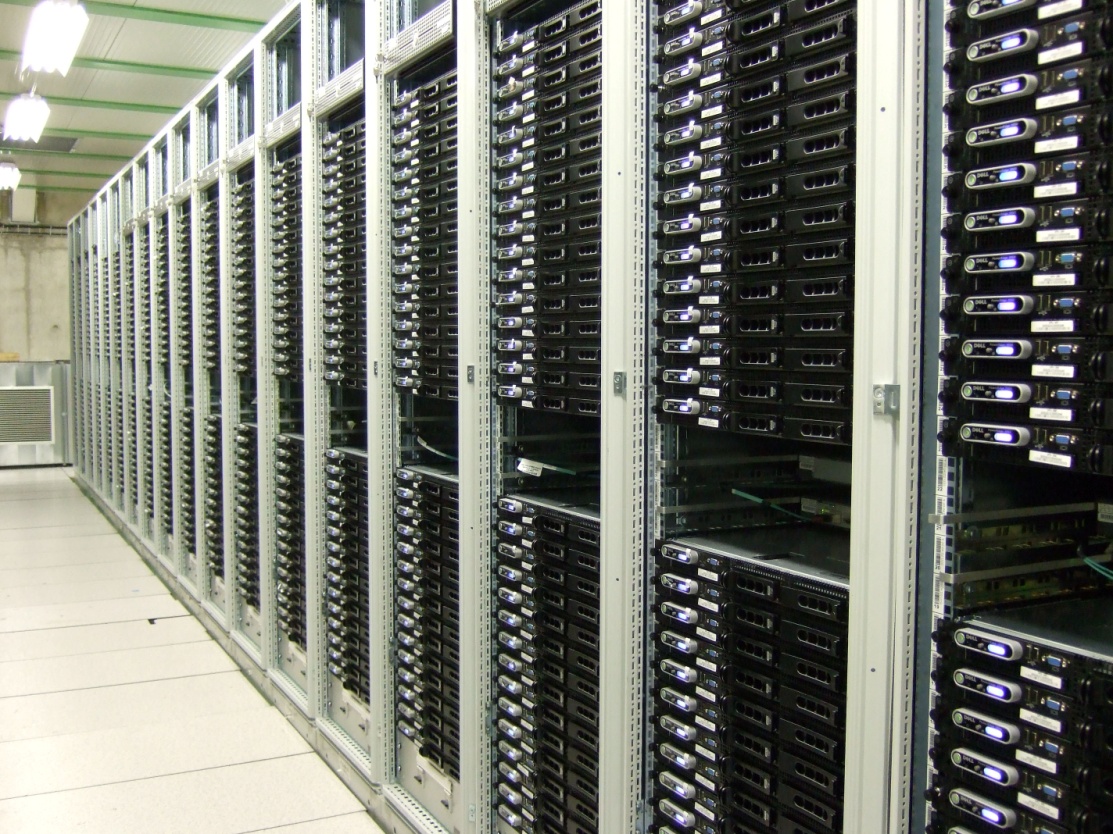 5/12/2012
36
Paolo Morettini  - Lab Fis Nucl
Tecnologia dei rivelatori
I rivelatori utilizzano molte tecnologie differenti. Molto spesso si tratta di tecnologie molto avanzate, spesso di punta. 
Come esempio possiamo considerare i rivelatori a Pixel, che vengono utilizzati nelle regioni più interne per ottenere misure di precisione (dell’ordine di qualche decina di mm).
Il segnale viene estratto da un apposito chip VLSI in cui ogni cella si affaccia ad un pixel. Il contatto tra sensore e amplificatore è realizzato con una tecnica di microconnessione detta “bump bonding”, che utilizza reticoli di sferette conduttrici del diametro di pochi micron.
La maggior parte dei moderni sistemi di diagnostica medica deriva direttamente dai rivelatori usati in Fisica delle Particelle.
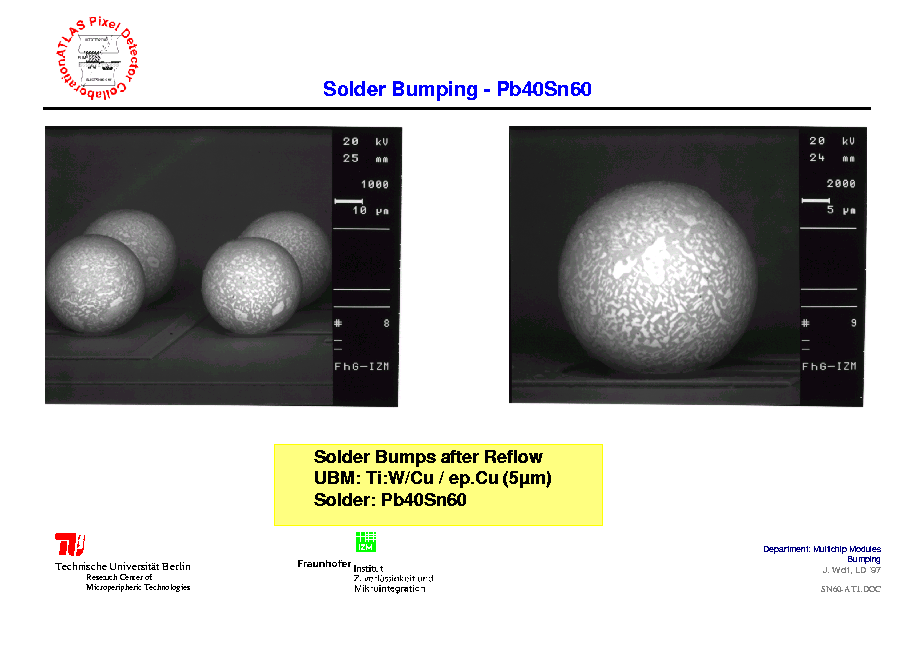 5/12/2012
37
Paolo Morettini  - Lab Fis Nucl
Bump bonds
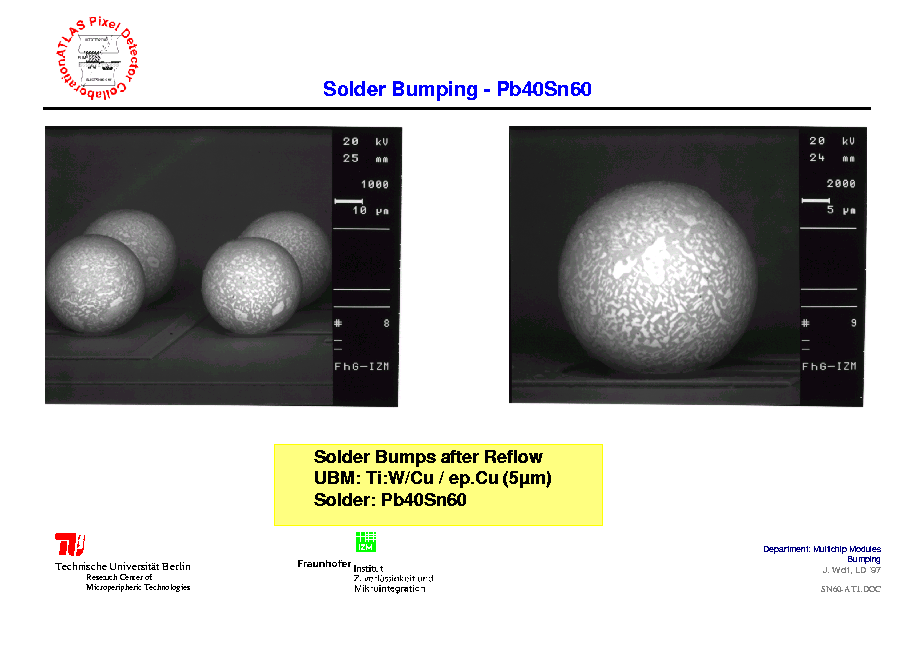 Pixel Detector Module Breakdown
PP0 connection
Flex Hybrid
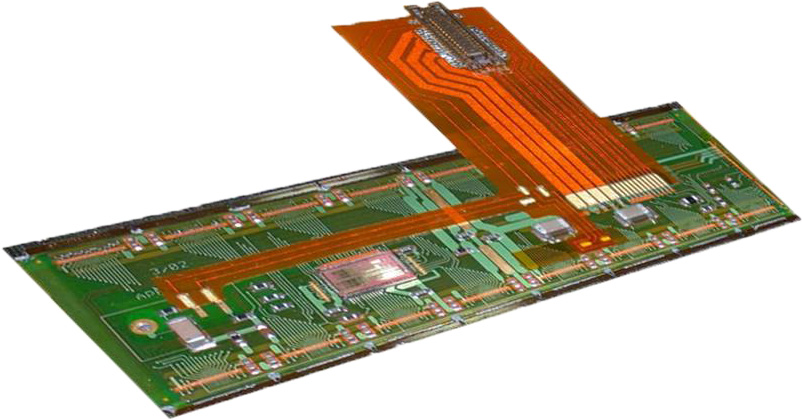 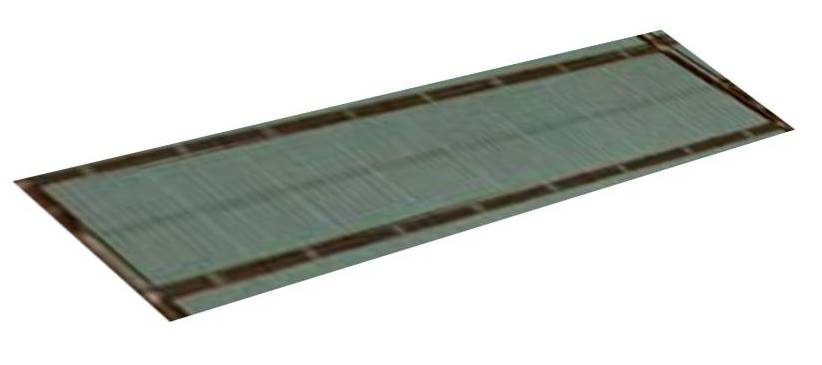 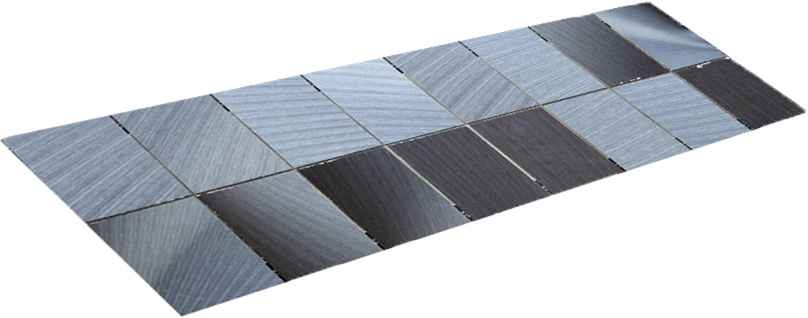 Sensor tile
16 FE chips
320x144 pixels
50x400 mm2
Wire bonds
5/12/2012
38
Paolo Morettini  - Lab Fis Nucl
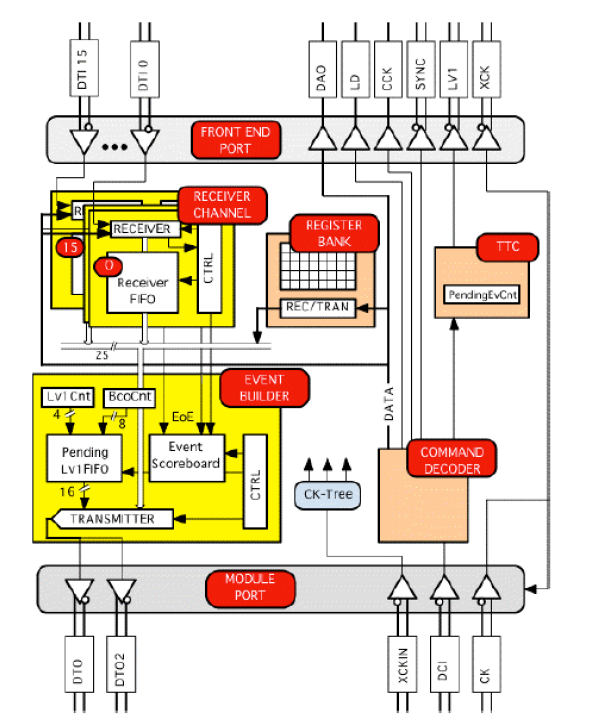 Microelettronica per i pixel
Il rivelatore a pixel richiede lo sviluppo di chip in tecnologia VLSI che svolgano le funzioni richieste per la lettura e resistano agli elevati livelli di radiazione presenti in LHC.
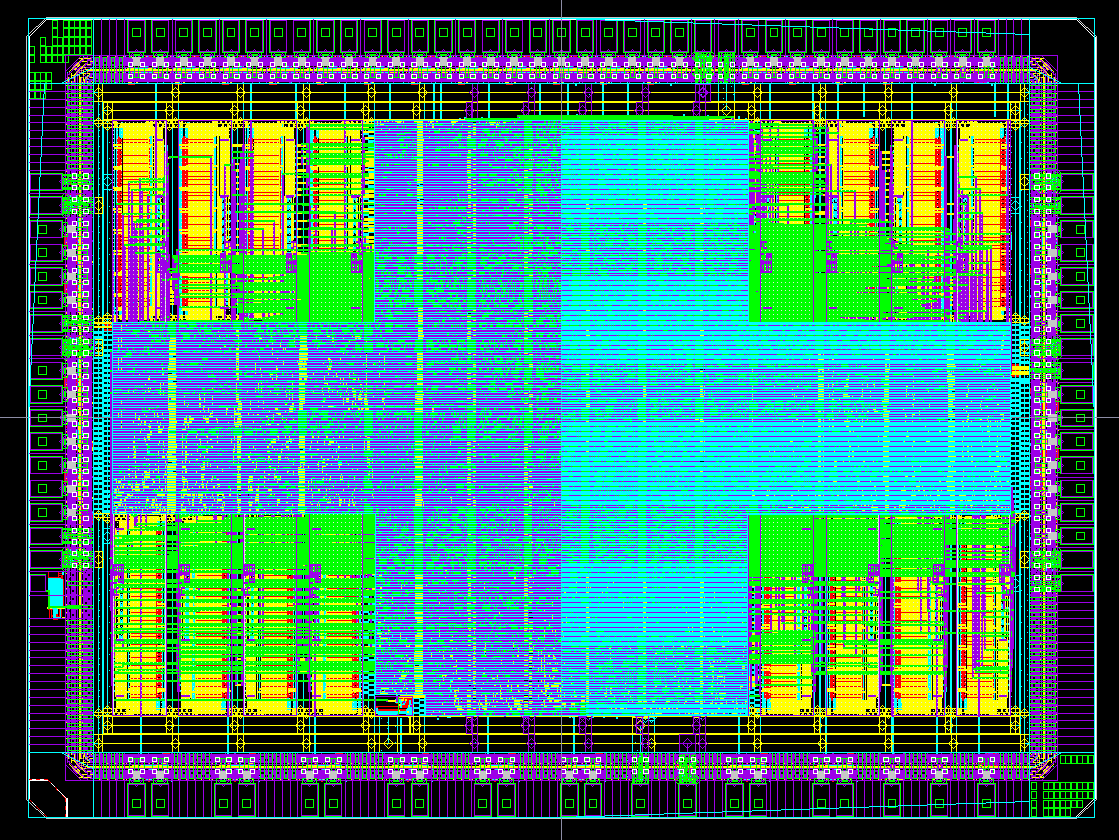 5/12/2012
39
Paolo Morettini  - Lab Fis Nucl
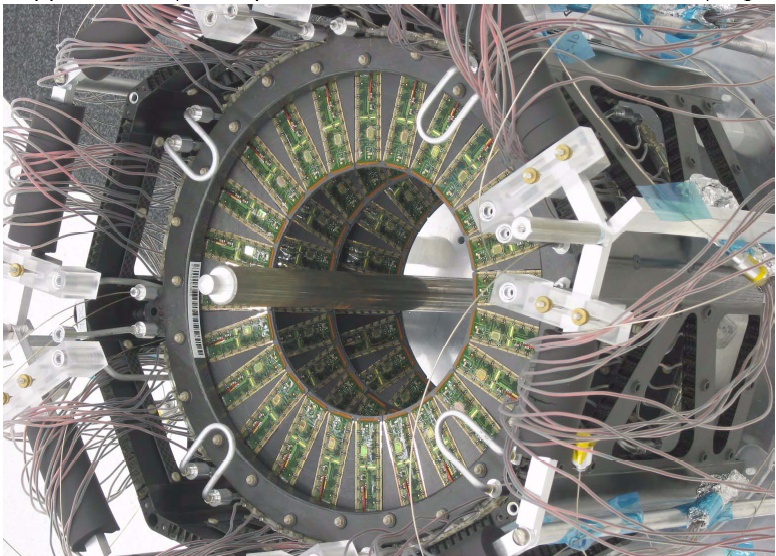 ATLAS Pixel
1700 moduli
3 strati
80 milioni di canali di lettura indipendenti
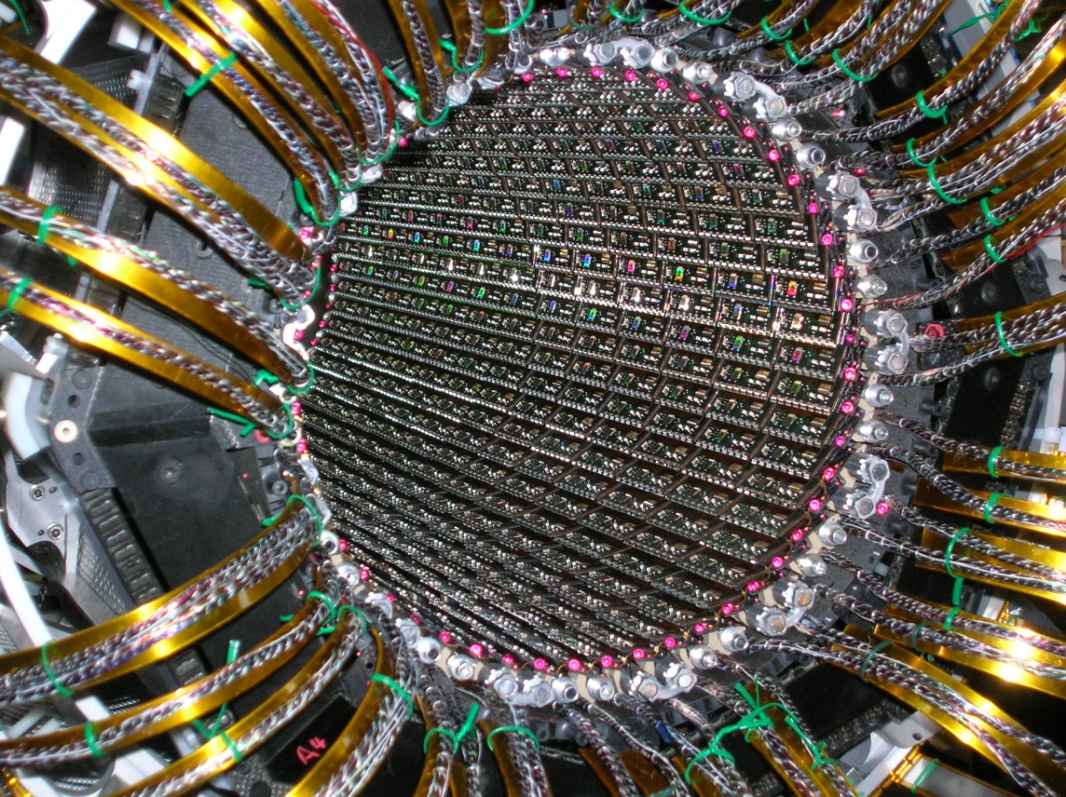 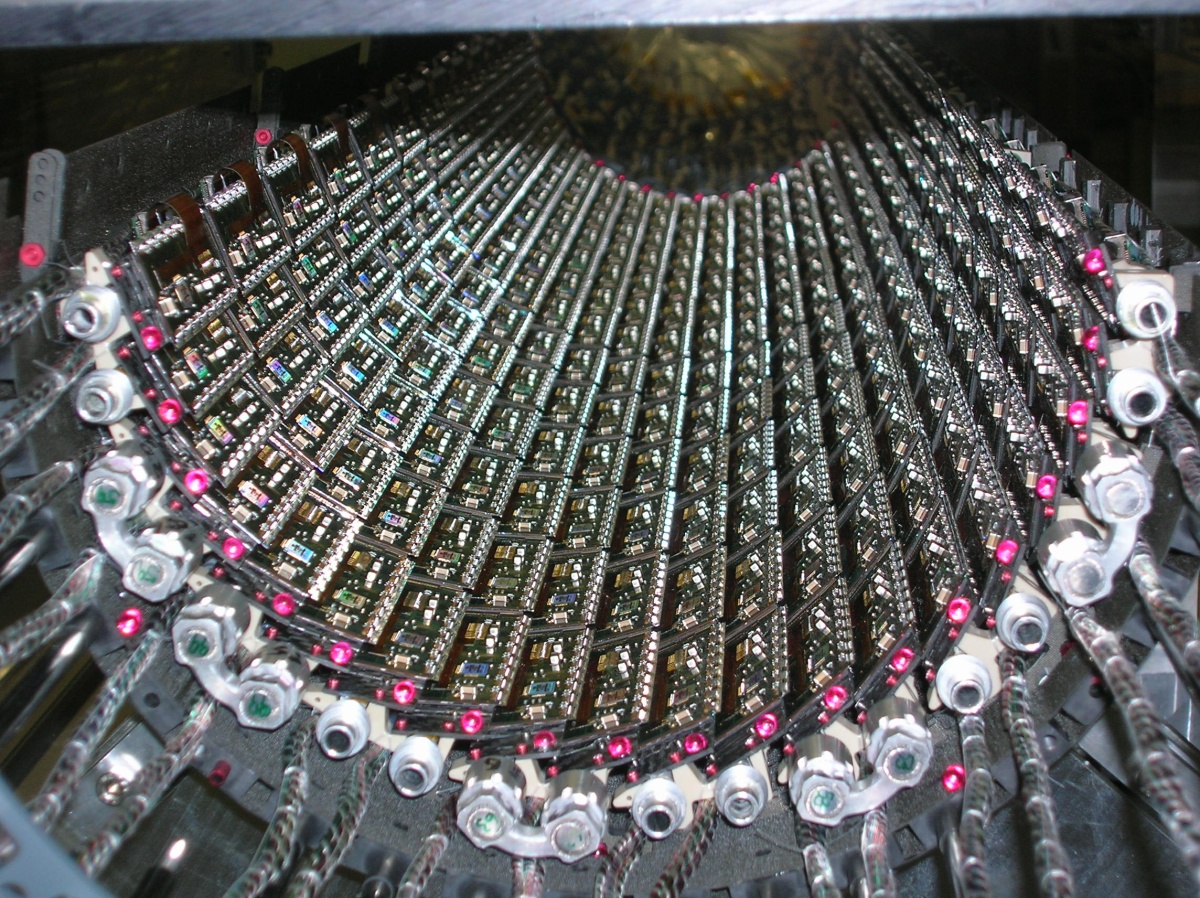 5/12/2012
40
Paolo Morettini  - Lab Fis Nucl
E adesso…?
Ovviamente l’analisi dei dati è l'attività principale.
Il rivelatore ed il sistema di analisi off-line richiedono comunque cure continue, per garantire la migliore qualità possibile dei dati.
Nei prossimi due anni LHC sarà fermo per manutenzione (le cure necessarie per raggiungere l’energia di progetto dopo l’incidente del 2008). Noi non stiamo fermi: installeremo un quarto layer del rivelatore a Pixel, nome in codice IBL…
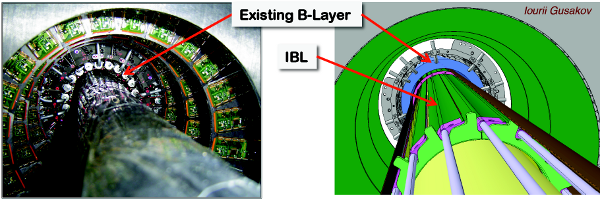 5/12/2012
41
Paolo Morettini  - Lab Fis Nucl